Mechanisms for Implementation of  Trade
International Inter-Tribal Trade & Investment Organization
Thompson Rivers Law School
Kamloops, BC
November 12, 2016

James C. Collard, Ph.D.
Citizen Potawatomi Nation
What Do We Mean By Trade?
Is It Just About The Exchange of Goods, Services, and Capital?
Barriers
Tariffs
Non-tariff barriers
Import Licenses
Import Quotas
Subsidies
Embargo
Currency Fluctuations
Bureaucracy
Complexity
Benefits of International Trade
Greater Variety of Goods Available
Efficient Allocation & Better Utilization of Resources
Promotes Efficiency in Production
More Employment as Markets Expand
Cheaper Cost
Reduces Trade Fluctuations
Utilization of Surplus Produce
Fosters Peace and Goodwill
Foreign Trade Zones
While No Precise Definition Exists, Generally

An FTZ Is A Specific Location Within A Country That Is Officially Designated for Eligibility for Tariff and Tax Exemptions With Respect To The Purchase or Importation Of Raw Materials, Components, or Finished Goods.
Public Benefits of FTZs
Help Facilitate and Expedite International Trade
Encourage and Facilitate Exports
Help Attract Offshore Activity & Encourage Retention of Domestic Activity
Assist state/local/tribal economic development efforts
Help Create Employment Opportunities
Benefits to the Zone User
Duty Exemption:  No duties on or quota charges on re-exports.
Duty Deferral: Customs duties and federal excise tax deferred on imports.
Inverted Tariff: If production results in a finished product that has a lower duty rate than the rates on foreign inputs (inverted tariff), the finished product may be entered at the duty rate that applies to its condition as it leaves the zone.
Logistical Benefits: Access to streamlined customs procedures.
Other Benefits: Foreign goods & domestic goods held for export are exempt from state/local inventory taxes.
Permitted Activity in FTZs
Merchandise may be assembled, exhibited, cleaned, manipulated, manufactured, mixed, processed, relabeled, repackaged, repaired, salvaged, sampled, stored, tested, displayed, and destroyed.
Production activity must be specifically authorized by the FTZ Board.  (Production activity is defined as activity involving the substantial transformation of a foreign article or activity involving a change in the condition of the article which results in a change in the customs classification of the article or in its eligibility for entry for consumption.)
Retail trade is prohibited in zones.
Types of Permitted Merchandise
Any merchandise that is not prohibited from entry into the territory of the U.S. may be admitted to a zone.
If applicable, import licenses or permits from other governmental agencies may still be required to bring the merchandise into the zone.
Currently within the U.S. there are approximately 250 general-purpose zones and over 500 subzones approved.
Primary Products
The largest industry currently using zone procedures is the petroleum refining industry.  Significant zone manufacturing also occurs in the automotive, electronic, and pharmaceutical product areas.
FTZs in U.S. & Canada
U.S
Duty Deferral
Duty Reduction
Duty Elimination
Bonded Warehouses
Lower Inventory Costs
Improved Cash Flow
Reduced Operating Expenses
Increased International Competitiveness
Canada
Duty Deferral
Duty Drawback/Refunds
Duty Elimination
Bonded Warehouses
Lower Inventory Costs
Improved Cash Flow
Reduced Operating Expenses
Increased International Competitiveness
Canada’s FTZs(A Few Small Differences)
Export Distribution Centre Program: Provides upfront relief of GST(Goods & Services Tax-VAT) on certain imports & domestic purchases.  Must be export-oriented commercial entity that adds only limited value to goods.
Exporters of Processing Services Program: Upfront relief of GST on certain imports.  Goods must belong to non-resident and be re-exported after being processed.
Reference:  https://www.fin.gc.ca/ftz-zf/index-eng.asp.
Iron Horse Industrial Park(A Platform for Inter-tribal Trade)
LOCATION:
400-acre industrial park on Native American trust land

Located less than 10 miles from Interstate 40 and within 2 miles of US 177

Immediate rail connection to the Union Pacific Railroad via the AOK Railroad

Rail-served assembly, industrial, and manufacturing sites in the central U.S.

Regional population of over 1 million people
FEATURES:
All utilities for light industry, manufacturing, and assembly

High-Speed telecommunications

Workforce training

Build-to-suit

Favorable lease rates

Tax and Foreign-Trade Zone incentives

Financing available
Iron Horse Authorization
A Resolution of the Port Authority of Greater Oklahoma City (FTZ 106)
Supporting the Application for a Foreign Trade Zone - Magnet Site
At Iron Horse Industrial Park

Passed, Approved, and Adopted 15 January 2014
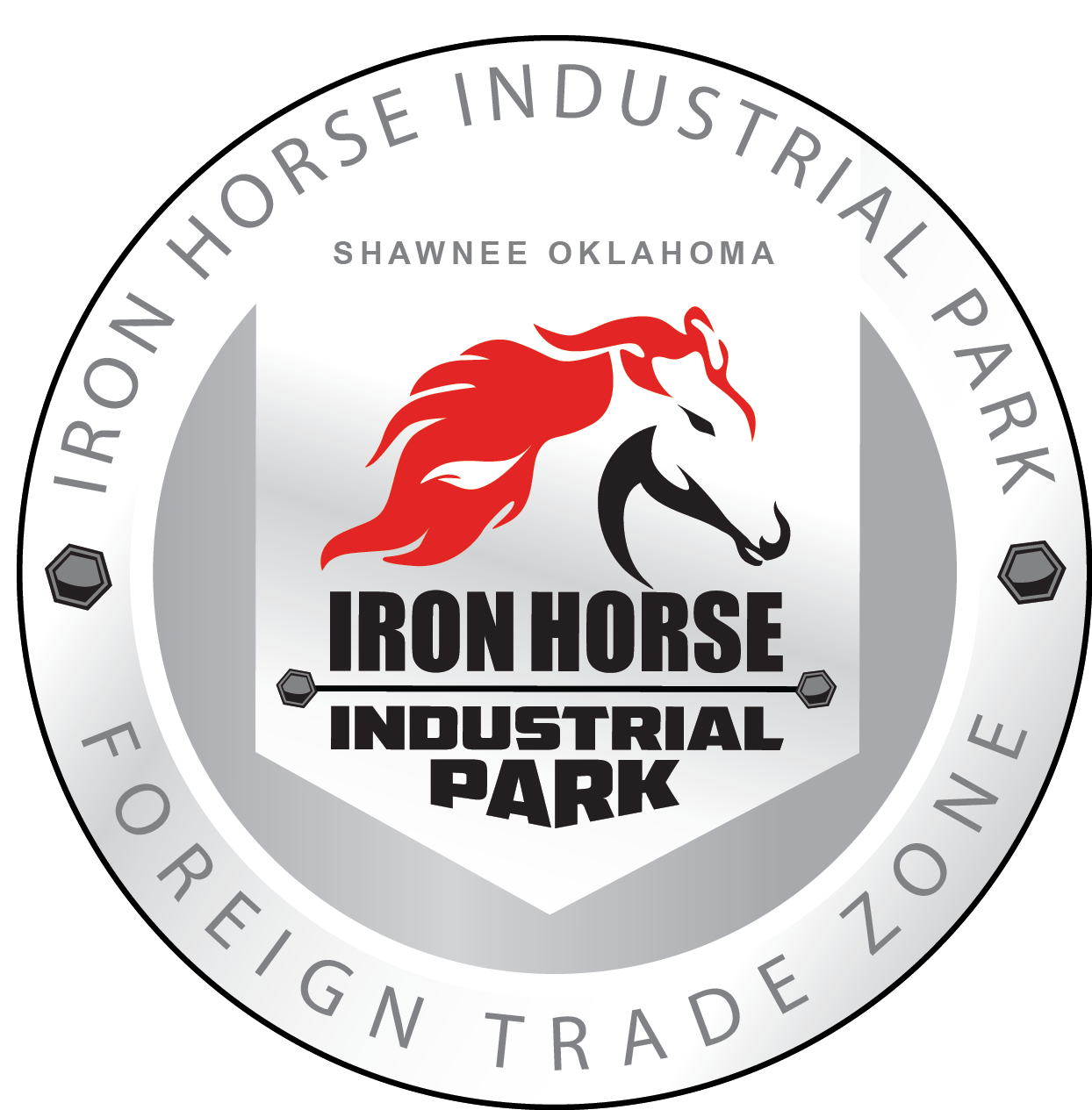 Questions
James C. Collard
405-275-3121
405-919-3986
jcollard@potawatomi.org